Supporting Immigrant Students & Families Training for Educators
This presentation was adapted from Education Austin’s series of Know Your Rights trainings for educators.
We are grateful to Education Austin and Montserrat Garibay for sharing this important resource and for their continued commitment in supporting immigrant students and families
[Speaker Notes: Allyson will thank everyone for coming and introduce presenters and Dr. Bedell
Dr. Bedell- speak for a few minutes
Legal speak for a few minutes]
Session Outcomes
You will know:

How and why undocumented immigrants enter the U.S. and their constitutional rights
How KCPS is supporting students and families
How teachers and schools can support students and families
How families and students can create a rapid response plan 
Understand Deferred Action for Childhood Arrivals
What online informational and instructional resources are available to families and teachers
[Speaker Notes: Allyson
Introduce lee and Jessica]
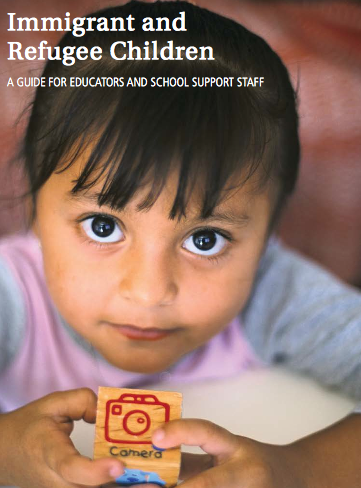 There are 4.1 million U.S.-born children with at least one parent or family member who is undocumented.


Guide for Educators and School Support Staff
[Speaker Notes: Allyson]
Undocumented Students
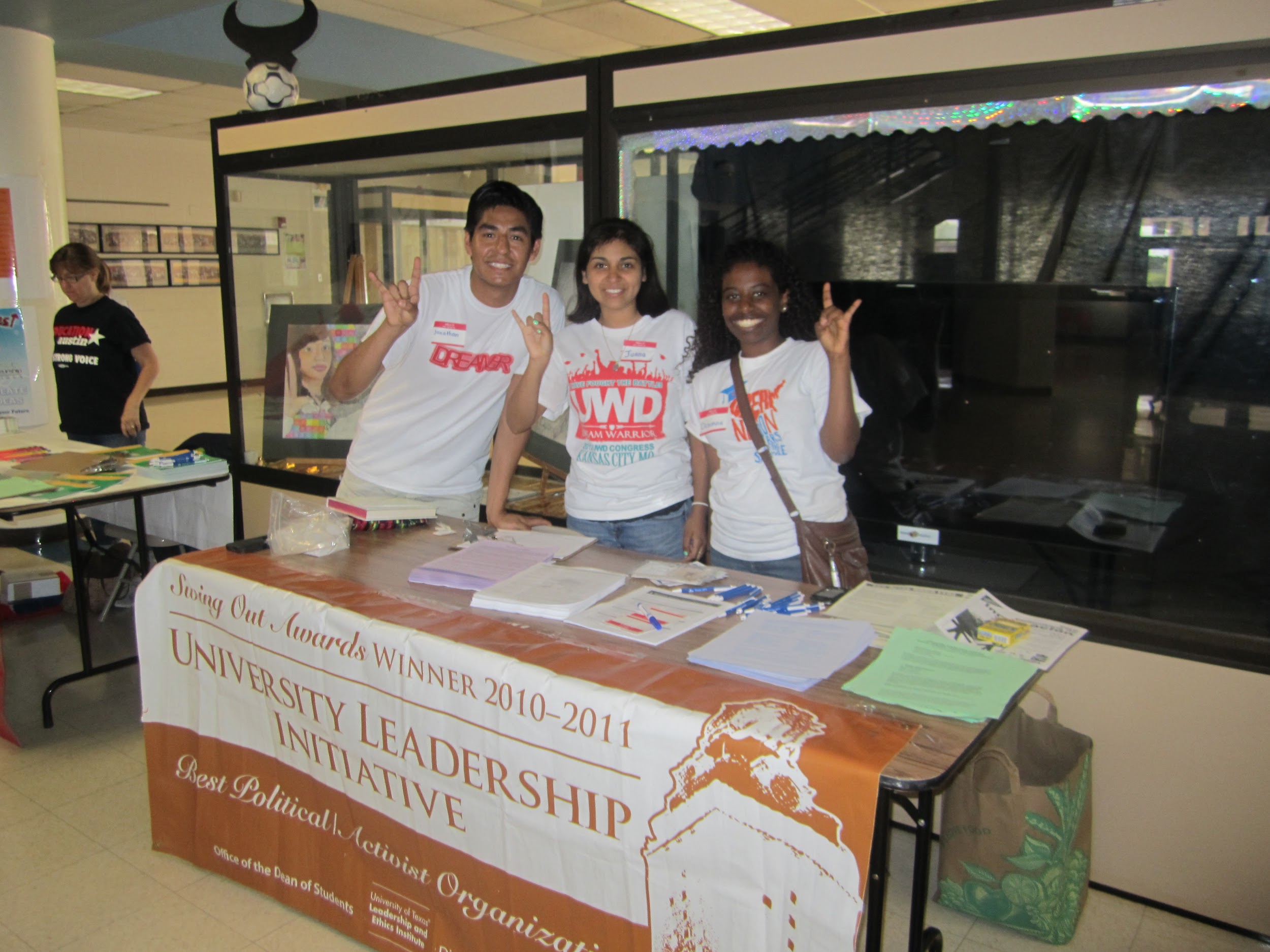 An undocumented student is an aspiring citizen who came to the U.S. without legal documentation or who has overstayed his or her visa.
They are racially and ethnically diverse, from all over the world and are part of the 11.5 million undocumented immigrants in the U.S.
They often don’t know that they are undocumented until they begin the college application process.
They don’t qualify for federal grants or loans.
May also be known as DREAMERS
[Speaker Notes: Allyson

Where are undocumented immigrants from?

DACA- 750,000 have received DACA status]
Where do undocumented immigrants come from?
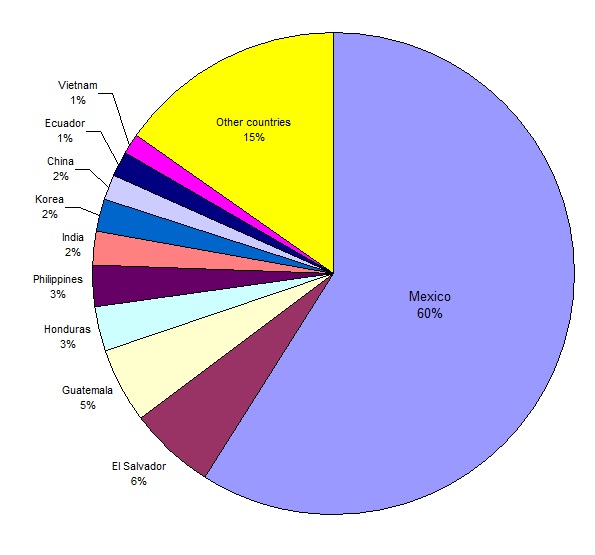 [Speaker Notes: Allyson

https://www.nytimes.com/interactive/2017/03/06/us/politics/undocumented-illegal-immigrants.html?_r=1]
How Illegal Immigrants Arrive in the US
Source: “Here’s the Reality About Illegal Immigrants to the United States.” The New York Times, March 6, 2017 By VIVIAN YEE, KENAN DAVIS and JUGAL K. PATEL
[Speaker Notes: Allyson]
Unaccompanied Youth
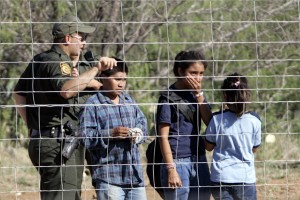 Children who have no lawful immigration status in the U.S.
Are under the age of 18
May or may not have parent or legal guardian in the U.S. available to provide care and physical custody
Since 2014, more than 100,000 children primarily from Central America, have sought refuge in the U.S., to flee violence in their home countries
[Speaker Notes: Allyson

More than 102,000 unaccompanied children from Central America and Mexico were apprehended by U.S. Customs and Border Protection at the U.S.-Mexico border from October 2013 to August 2015.1 While most of the Mexican children are quickly returned to Mexico, children from noncontiguous countries, under U.S. law, are transferred to the Office of Refugee Resettlement (ORR) within the U.S. Department of Health and Human Services to be processed and simultaneously placed in removal proceedings. The vast majority of these children are released by ORR into the custody of a parent, relative, or friend in the United States while they wait for their cases to progress through the immigration court system.2 - See more at: http://www.aft.org/ae/summer2016/pierce#sthash.YUdOfJuW.dpuf

The Office of Refugee Resettlement also offers some short-term services. Before child migrants are released to sponsors, they are housed in ORR-funded shelters where they receive classroom education, mental and medical health services, help in case management, and access to social opportunities and recreational facilities.11 They also receive family reunification services to facilitate their safe and timely release to family members or other sponsors. In less than 5 percent of cases, and generally for children who are victims of trafficking or have disabilities,12 ORR funds a home study (which includes background checks and interviews) to make sure the potential sponsor is able to ensure the child’s safety and well-being.13 However, most sponsors receive little screening. - See more at: http://www.aft.org/ae/summer2016/pierce#sthash.YUdOfJuW.dpuf]
All children are welcome in our nation’s public schools.
The law has established the common public benefit of our schools serving all children.
Plyler vs. Doe: A Landmark Supreme Court Case
Under federal law, ALL children, regardless of their citizenship or immigration status, are entitled to a K-12 education. 
Schools districts that either prohibit or discourage children from enrolling in schools or taking advantage of school services, such as college counseling, because they or their parents are undocumented immigrants may be in violation of federal law.
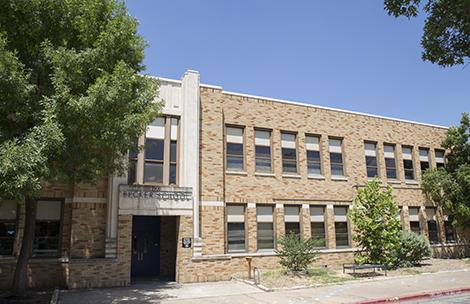 [Speaker Notes: Legal]
Public schools are required to follow federal law regarding the privacy of student data
Under the Family Educational Rights and Privacy Act (FERPA), schools are prohibited from providing information from a student’s file to federal immigration agents. The school, however, may release ‘directory’ information, such as  a student’s place of birth, and information that is requested under a judicial order or lawfully issued subpoena.
For more on FERPA
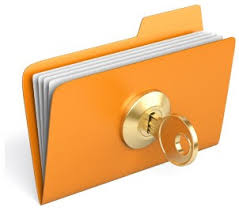 [Speaker Notes: Legal]
Sensitive Locations
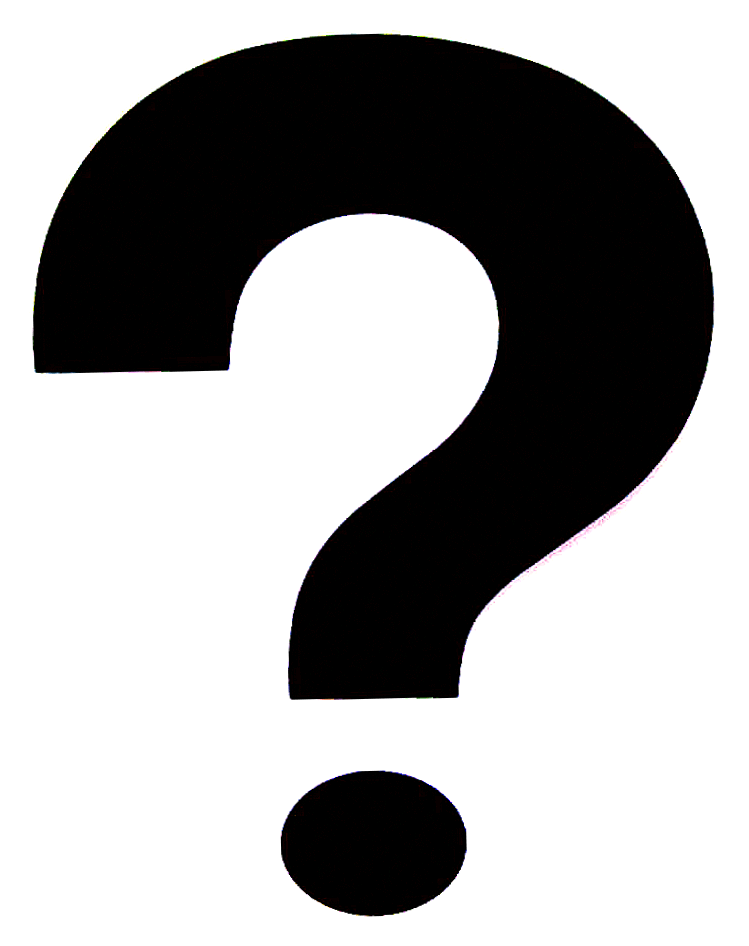 Under Obama sensitive locations have included:
Schools, colleges, universities and other institutions of learning.
Hospitals
Churches, synagogues, mosques and other institutions of worship
Funerals, weddings, and other public religious ceremonies
Public demonstrations, such as marches, rallies or parade
There are big questions about whether current Administration will follow this memo or seek to rescind or ignore it.
[Speaker Notes: Allyson or Jessica?


Under Obama, schools, churches, places of worship were protected but that is not necessarily the case now..]
Steps KCPS Has Taken
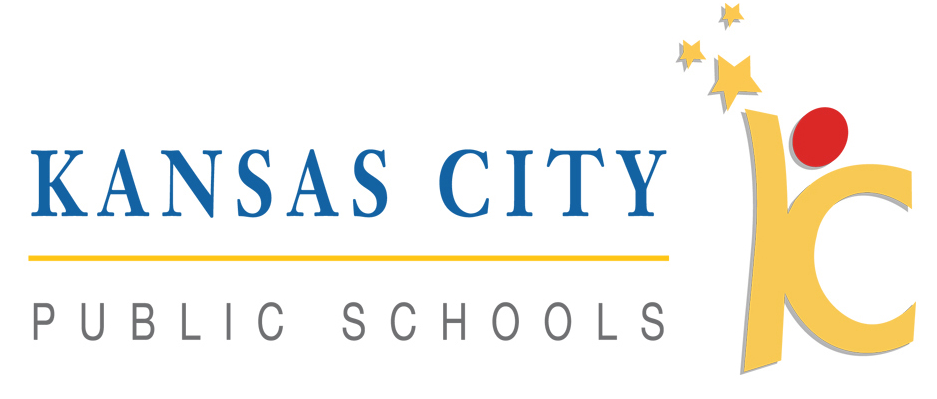 [Speaker Notes: Allyson and/or Legal]
What has KCPS done to support families?
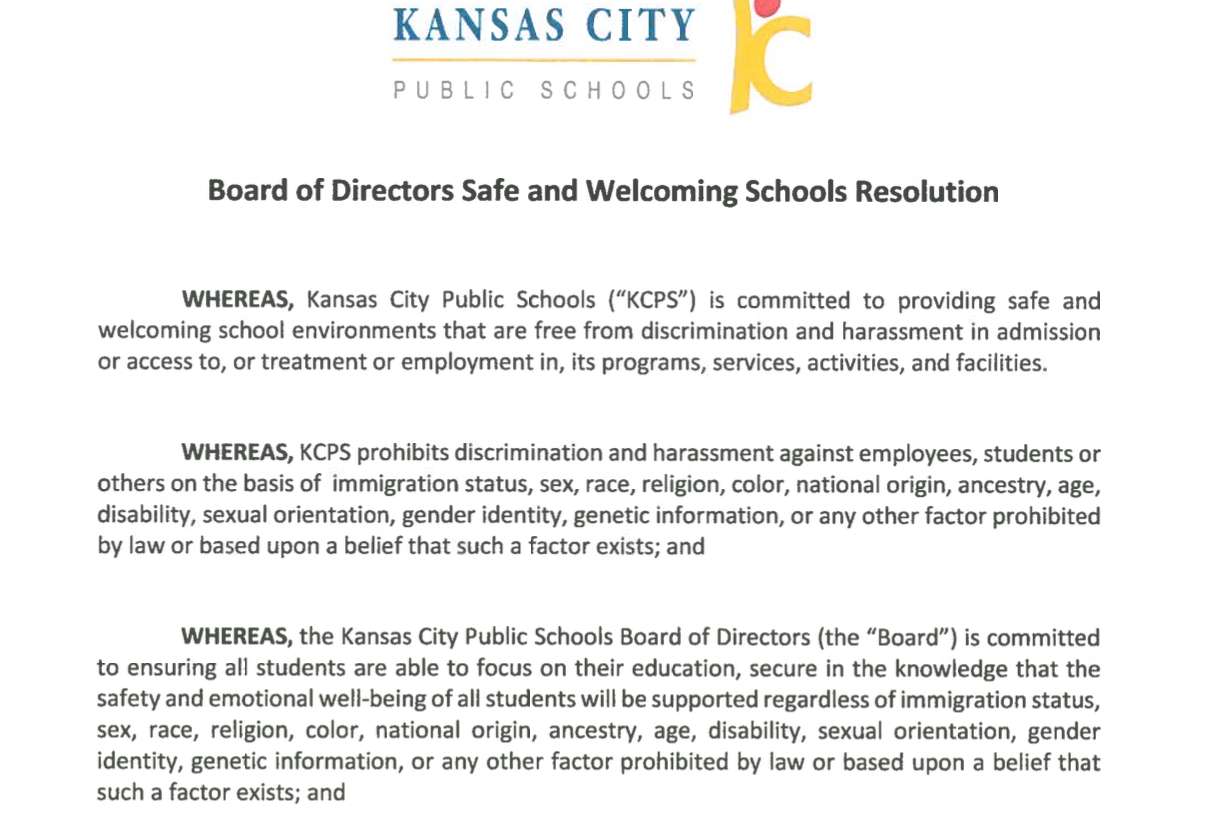 KCPS Safe and Welcoming Schools Resolution
KCPS Safe and Welcoming Schools
Office of Student Interventions protocol for support
Multiple Know Your Rights sessions for families and communities with the Mexican Consulate and area immigration attorneys
Maintain a list of resources, such as social workers, pro-bono lawyers and local immigration advocates
[Speaker Notes: Allyson]
What can you or your school do?
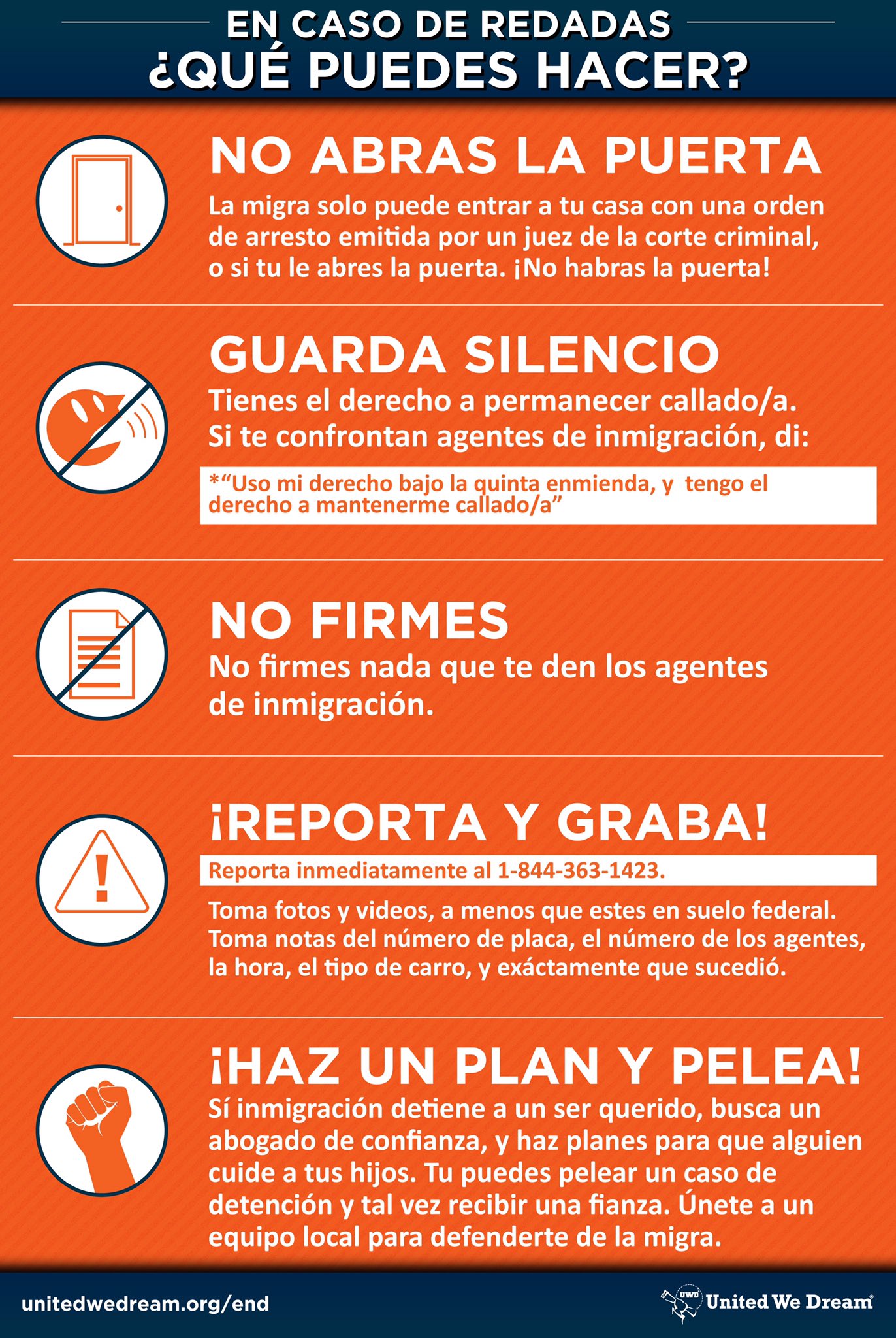 Be informed as to what undocumented families rights are
Post this information or hand out to families
Help families be aware of the steps they can take to be proactive
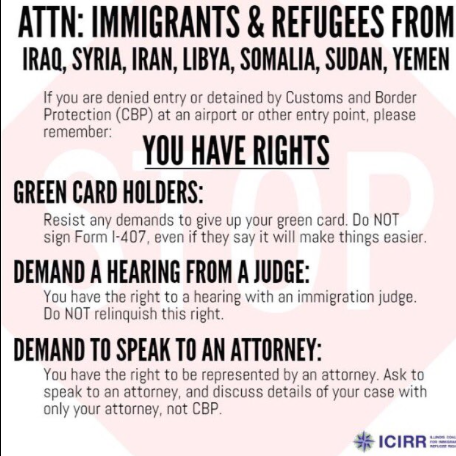 [Speaker Notes: Allyson]
What Can You or Your School Do?
Provide school counseling or referrals to students who have had a family member detained
Provide a safe place for students  to wait at school if a parent or sibling has been detained
Provide a list of resources, such as social workers, pro-bono lawyers and local immigration advocates
Identify someone at your school who can serve as an immigration resources coordinator and advocate
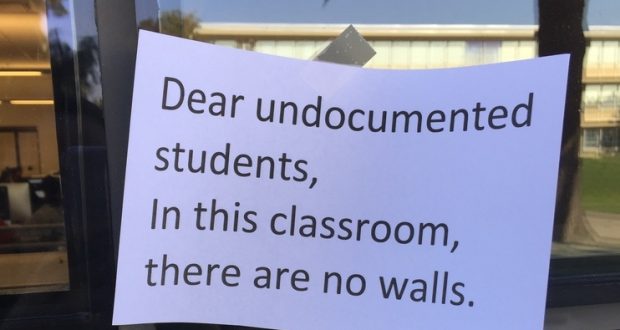 [Speaker Notes: Allyson]
Being Prepared
How families and students can create a rapid response plan.
[Speaker Notes: Lee/Jessica]
Identify a reputable legal aid organization
Keep the organization’s or person’s contact information with you at all times
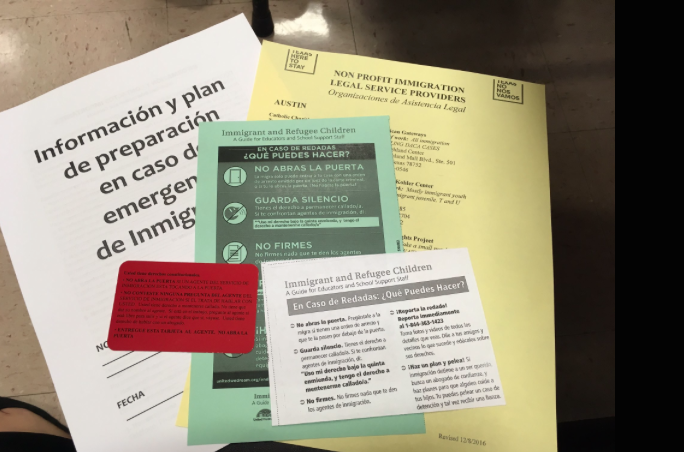 [Speaker Notes: Lee/Jessica

Like the American Immigration Lawyers Association and Catholic Charities]
Identify at least two willing caregivers
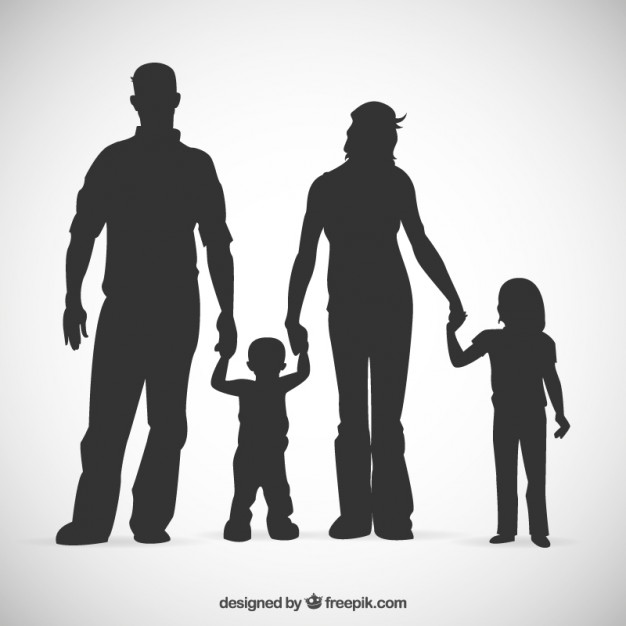 1. Write down their complete contact information
2. Ask children to memorize caregivers’ contact information
3. Update school emergency contact forms and designate approved adults for student pick up
[Speaker Notes: Lee/Jessica]
Make a plan for caregivers
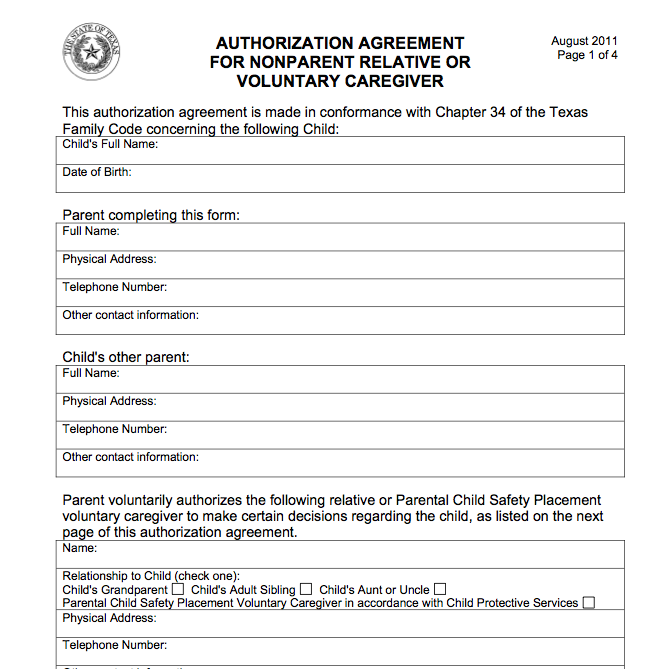 Parents may be considering establishing a power of attorney for a designated caregiver for their children under the age of 18
Family law varies by state. Parents considering this option would be advised to connect with family law services through local legal aid organizations.
sample
[Speaker Notes: Lee/Jessica]
Have documents organized and ready
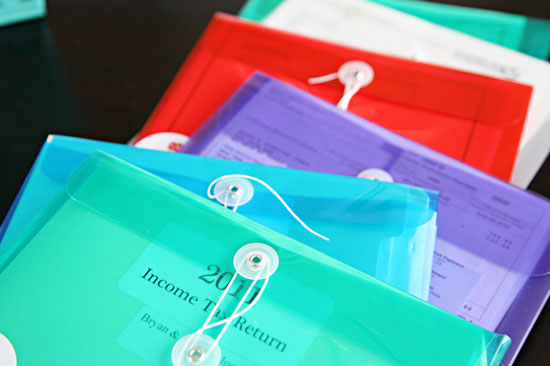 Documents should be accesible by children, housemates or trusted relatives in case of an emergency
Passports
ID’s
Attorney contact information
Financial records
Letters from immigration
Alien registration number
[Speaker Notes: Lee/Jessica]
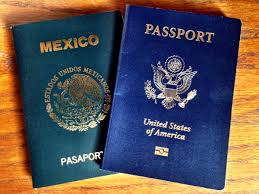 Collect important documents for children
Passports
Birth certificates
Social security cards
School and medical records
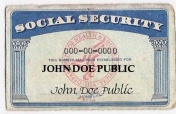 [Speaker Notes: Lee/Jessica]
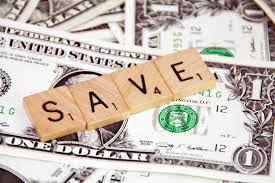 Organize your financial information
Financial records
Bank Statements
Savings accounts
Credit cards

*Save money for legal fees/bonds
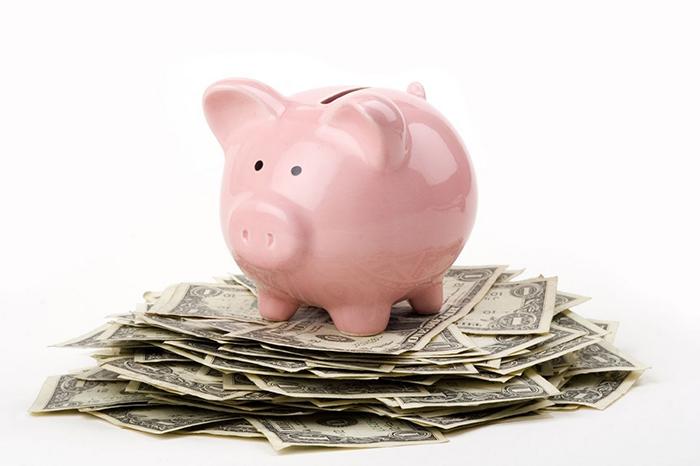 [Speaker Notes: Lee/Jessica]
If stopped by the police 
Be CALM!
Stop the car in a safe place as quickly as possible
Turn off the car
Turn on the internal light
Open the window part way
Place hands on the wheel
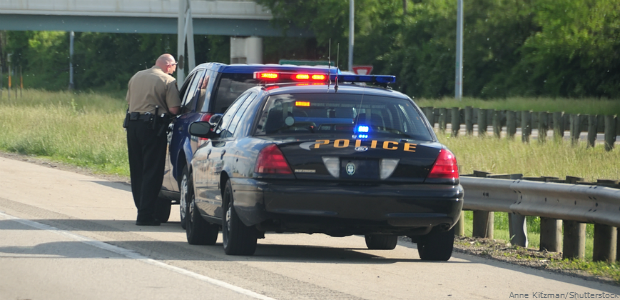 [Speaker Notes: Lee/Jessica]
If stopped by the police…
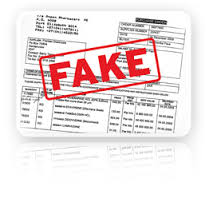 Don’t carry any false documents
Don’t lie. Tell the law enforcement agents you want to remain silent.
Don’t sign any document that you don’t understand
Don’t discuss your citizenship or immigration status with anyone other than your lawyer
[Speaker Notes: Lee/Jessica]
If you or a family member is detained
Know the phone number of a person who can call a lawyer
Immediately inform officer
If there are children or elderly family members at home
If you have a medical condition
If you need to coordinate care of children 

Do not sign any documents given to you by immigration agents
Do report the raid or arrest immediately
Find an attorney and connect with local advocates
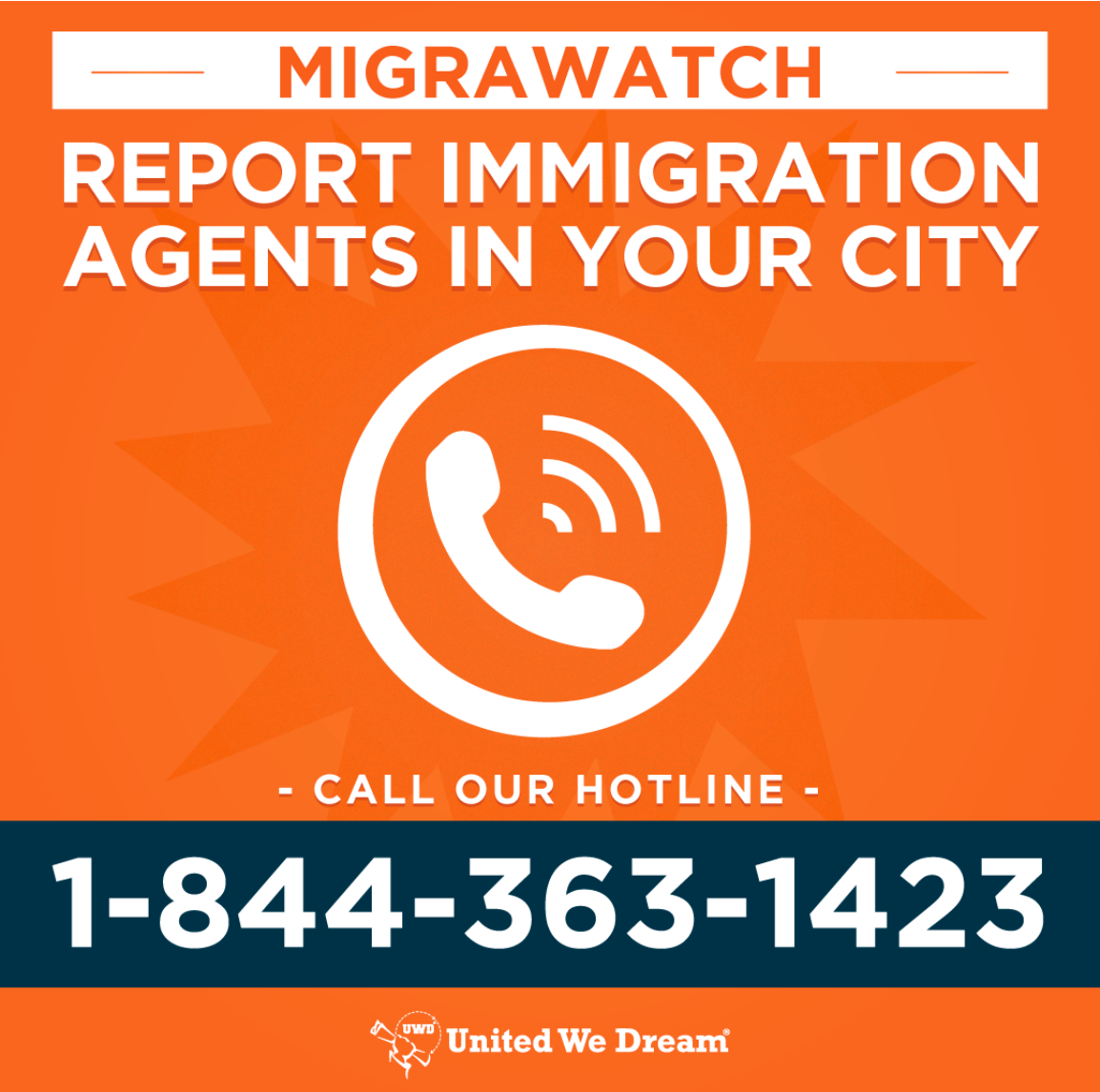 [Speaker Notes: Lee/Jessica]
To find someone who has been detained by ICE
Use ICE’s online detainee locator to find an adult who is  in immigration custody.
You can search by using the person’s Alien Registration Number and country of origin or biographical information https://www.ice.gov/contact/ero
Call Executive Office for Immigration Review’s hotline at 240-314-1500 or 800-898-7180
[Speaker Notes: Lee/Jessica]
Understanding Roles of Law Enforcement
Immigration and Customs Enforcement (ICE)
Enforces federal laws
 
Governs border control, customs, trade and immigration

Focuses on Enforcement and Removal Operations and Homeland Security
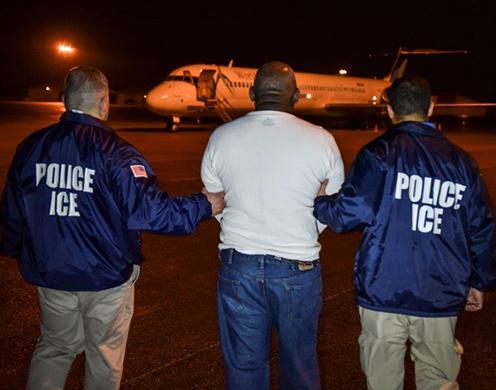 General Local Police Duties
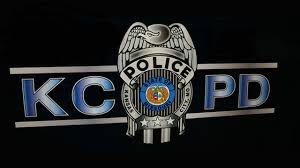 Patrol communities

Enforce traffic and parking laws

Work with other police department units as well as other local, state and federal entities

Conduct preliminary investigations at crime scenes
Pursue, search and detain suspects

Make arrests

Respond to calls for service from the community
Please note: New Administration policies are giving local police departments greater immigration enforcement powers.
750k Young People Hold Temporary Status that Benefits All Communitiesincluding students,  educators & small business owners, etc.
[Speaker Notes: Jessica]
About DACA
Deferred Action for Childhood Arrivals: What you need to know
[Speaker Notes: Jessica]
Deferred Action for Childhood Arrivals
( DACA )
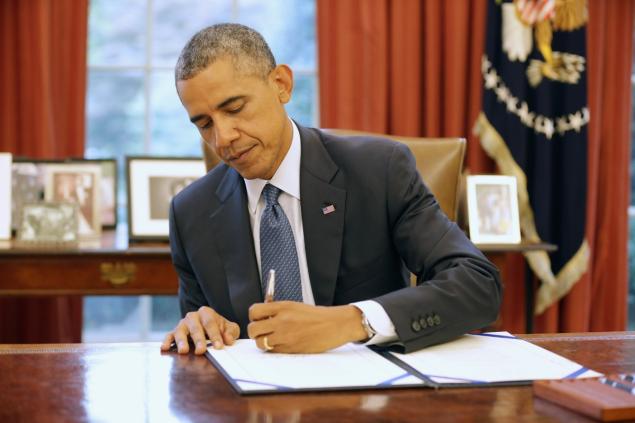 Executive Action signed June 15, 2012, by President Obama
Grants undocumented youth and young adults who meet certain criteria a work permit and temporary protection from deportation.  
Subject to renewal
In most states DACA recipients can apply for a driver’s license
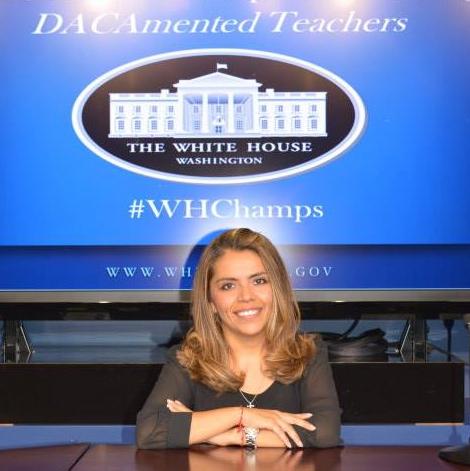 [Speaker Notes: Jessica

DACA requirements for applicants:
Were under the age of 31 as of June 15, 2012
Came to the U.S. before the age of 16
Have lived in the U.S. continuously since June 15, 2012
Entered without inspection before June 15, 2012
Were physically present in the U.S. on June 15, 2012
Are currently attending school, have a high school degree or GED
Have not been convicted of certain crimes
Pay application fee]
Resources & Partners
[Speaker Notes: Allyson]
American Federation of Teachers (AFT)
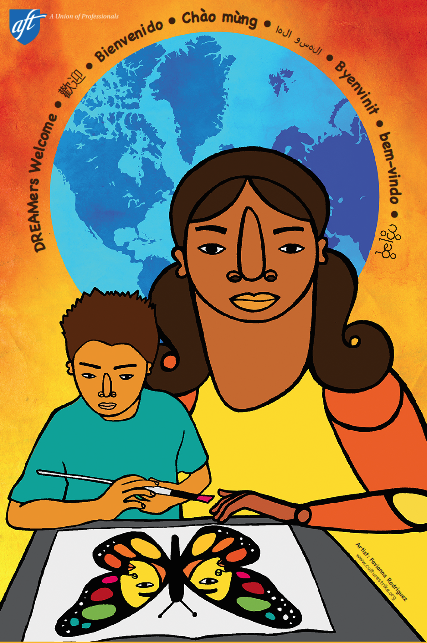 AFT-Immigration/ Know Your Rights

Immigrant and Refugee Children-Guide for Educators

DACA -Guide for Educators and School Support Staff

Download Dreamer poster in different languages
National Education Association (NEA)
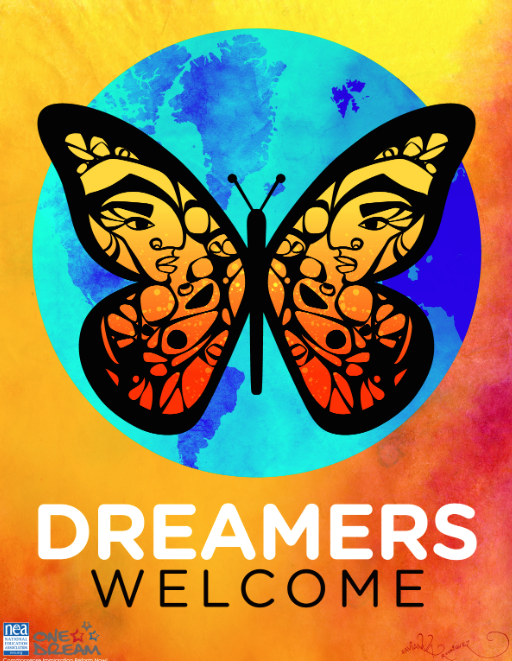 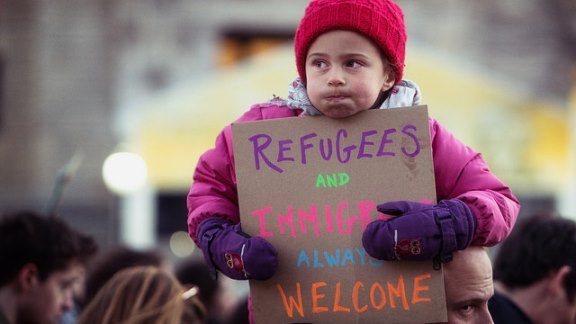 5 questions educators are asking about ICE raids and supporting immigrant youth
School Bullying and Harassment Based on Actual or Perceived Race, Ethnicity, National Origin, or Immigration Status   
Spanish version here
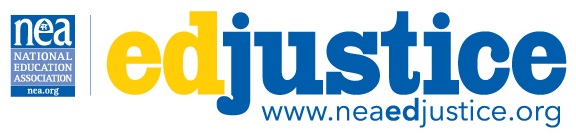 Download Welcome Dreamer Poster
/
United We Dream
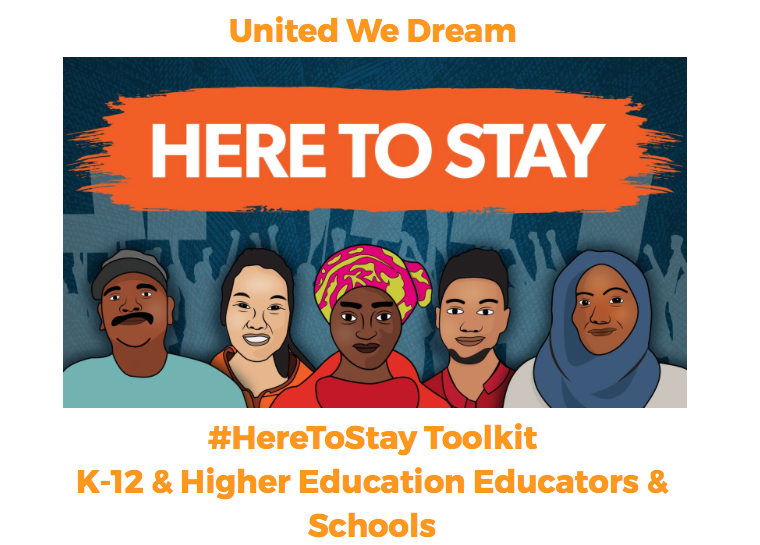 United We Dream
Educators K-12 Toolkit
Here to Stay Posters
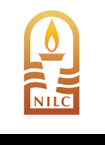 National Immigration Law Center
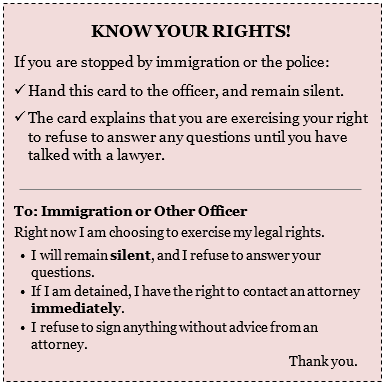 Know Your Rights Fact Sheet
FREQUENTLY ASKED QUESTIONSPresident Trump’s Executive Order Targeting Refugees and Muslims
Understanding Trump’s Executive Order Affecting Deportations and “Sanctuary” Cities
Mexican American Legal Defense Fund (MALDEF)
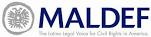 Immigrant Rights Under Trump Presidency

Derechos de Inmigrantes Bajo la Presidencia de Trump
Immigration Thematic Units
Immigration Lesson Plans and Resources
Pancho Rabbit and the Coyote-Lesson Plans
A rabbit, a coyote and a Texas educator help students share their immigration stories
Educator helps Students share their immigration stories
Enrique’s Journey by Sonia Nazario- Lesson Plans
Which Way Home Film
Teaching Tolerance
https://www.adl.org/education-and-resources/resources-for-educators-parents-families/lesson-plans
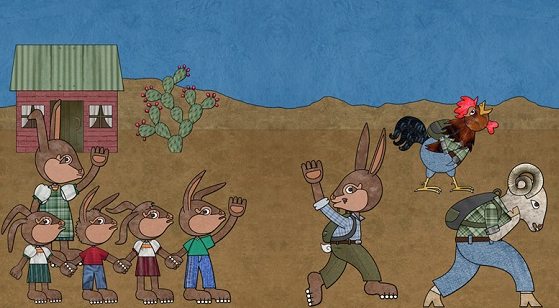 [Speaker Notes: Add I Learn America stories/link]
Books about Immigration
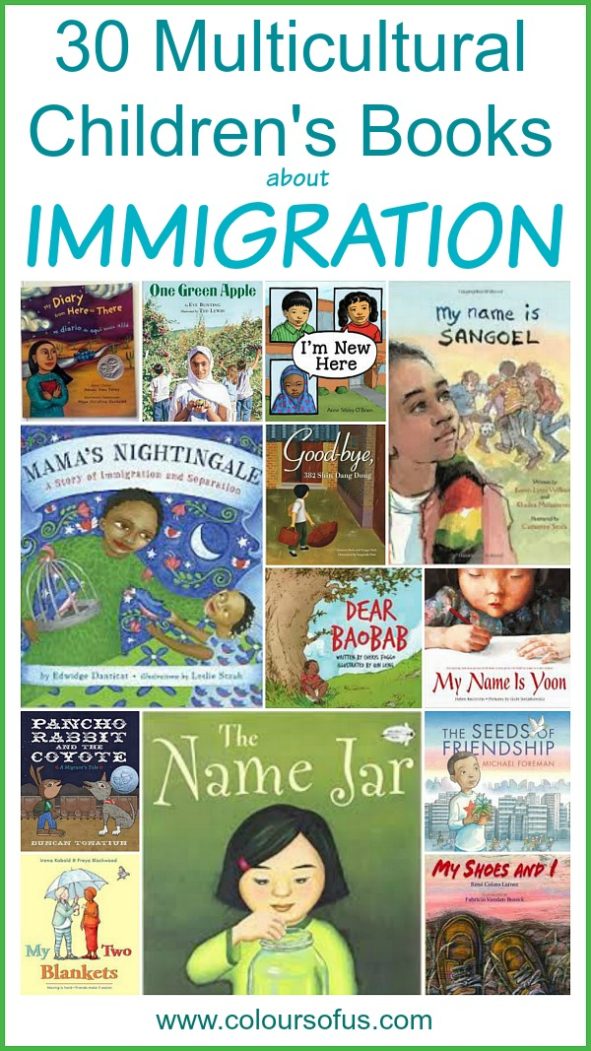 30 Multicultural Picture Books about Immigration 
Books about immigrant experience 
Muslim Kids as Heroes 
Books to teach students about activism
First Book
Other Resources
Colorin Colorado
KLRU/PBS Educational Services about how to talk about immigration issues with young children 
Teaching Tolerance
Resource Guide:Supporting Undocumented Youth
Office of Refugee Resettlement directory of pro bono legal service providers
Area Immigration Attorneys
Immigration Professionals
5545 N. Oak  Trafficway. Suite 15B
Kansas City, MO 64118
Phone: 816.221.2277
Attorney: Jesus Guereca
E-mail: jesus@immpros.org 
Law Offices of Jessica Piedra
902-A Southwest Blvd.
Kansas, City, MO 64108
Phone 816.895.6363
Attorney: Jessica Piedra
Social Media: #@jpiedralaw 
 Garcia Immigration Law Firm, LLC
Historic Fire Station No.9
2 South 14th Street, 3rd Floor
Kansas City, Kansas 66102
Phone: 913.281.5000
E-mail: Raymond@garciaimmigrationlaw.com
 Attorney: Raymond Anthony Cruz Rico
Austin & Ferguson, L.L.C.
International Immigration and Consular Services
4240 Blue Ridge Blvd.
Kansas City, MO 64133
Phone: 816.356.7110
Attorney: Catalina H. Velarde
E-mail: catalina@austinferguson.com
 
Sharma- Crawford Attorneys at Law
515 Avenida Cesar Chavez 
Kansas City, MO 
Phone:  816.994.2300
Attorney: Rekha Sharma-Crawford
Email: rekha@sharma-crawford.com
www.Sharma-Crawford.com
Mexican Consulate
Alfonso Navarro Bernachi, Consul
Lee Wong Medina, Deputy Consul

1617 Baltimore Ave.
Kansas City, MO 64108

816.556.0800

9 am to 5 pm
https://consulmex.sre.gob.mx/kansascity/
[Speaker Notes: Alfonso Navarro Bernachi, Consul
Lee Wong Medina, Deputy Consul
1617 Baltimore Ave, Kansas City, MO 64108
(816) 556-0800
9 am to 5 pm
https://consulmex.sre.gob.mx/kansascity/]
Questions?
Thank you to…
Deputy Consul Lee Wong Medina and Jessica Piedra
Office of Student Interventions
KCPS Legal Department
KCPS Communication Department
Andrea Flinders and the AFT
And you, for attending and for your dedication to the students and families of KCPS
A note from Education Austin, Vice President for Certified employees, Education Austin, Montserrat Garibay, NBCT
A special thank you to Immigration Lawyers: Faye Kolly, Sarah Woelk and Megan Sheffield.
Thank you NEA and AFT for supporting our social justice work.
And a special thank you to the educator and community activists who are working hard every day to ensure safe and welcoming schools where every student has the opportunity to learn.
Disclaimer
The material presented here should not be relied on as legal advice. Immigration matters are complex, depend on individual facts, and may necessitate assistance from an immigration lawyer. To find a low-cost or pro bono immigration attorney in your area, go to https://www.adminrelief.org/legalhelp/.